Sample slides for PBCore and XML Lesson Plan
Author: Alexandra Provo
Date Created: June 24, 2019
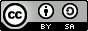 This work is licensed under a Creative Commons Attribution-ShareAlike 4.0 International License.
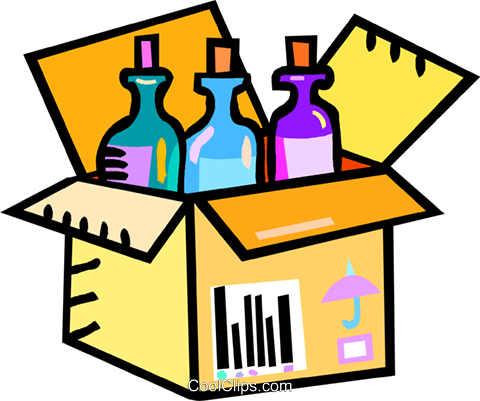 Format / syntax: XML
Icon used in Metadata for All: Descriptive Standards and Metadata Sharing across Libraries, Archives and Museums by Mary W. Elings and Günter Waibel. First Monday, volume 12, number 3 (March 2007), http://firstmonday.org/ojs/index.php/fm/article/view/1628
XML
eXtensible Markup Language
Markup language (Jenn Riley’s types of metadata)
Format (types of metadata standards)
Introduced by the W3C consortium, 1998
Ancestor: Standardized General Markup Language (SGML)
XML + HTML
Modeled the same way, but…
HTML = for presentation
XML = structure, meta-markup language
OHCO model
Ordered Hierarchy of Content Objects
"Tree" data structure
XML markup vs. content
MARKUP: < and >
CONTENT: Parsed Character Data (PCData)

PCData = UTF 8 (as opposed to ASCII)
Character references: &xxx;
Example: © = &#0169; (decimal)
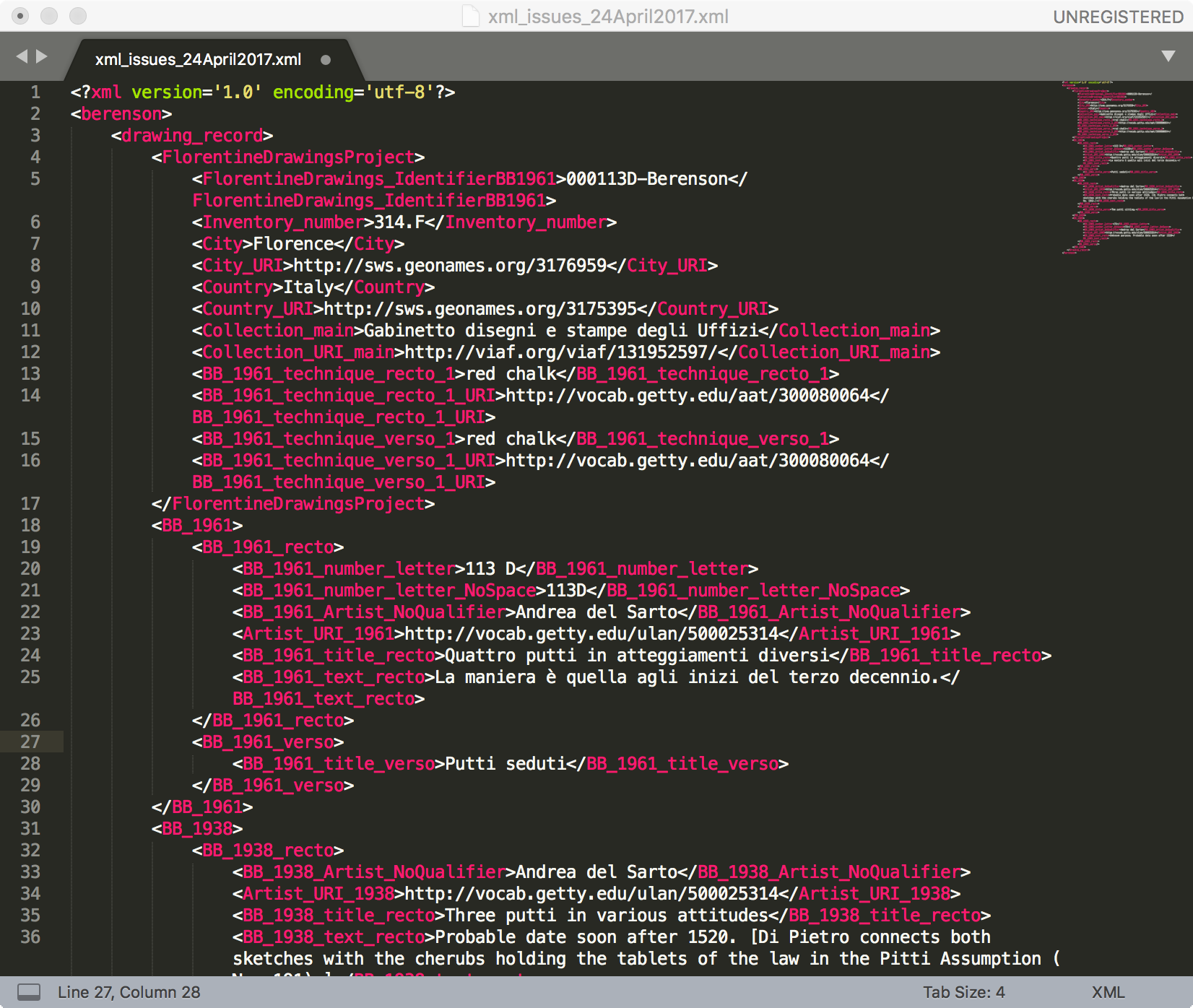 XML Elements
All documents must have a root element
Previous slide: root is <berenson> (arbitrary)
Element content models
(see Coding for XML reading)
Element: contains only other elements
PCData: contains parsed character strings
Mixed: may contain elements and PCData
Empty: no content
Element content models
Element: 
<berenson>
	<drawing_record>
PCData:
<City>Florence</City>
Element content models
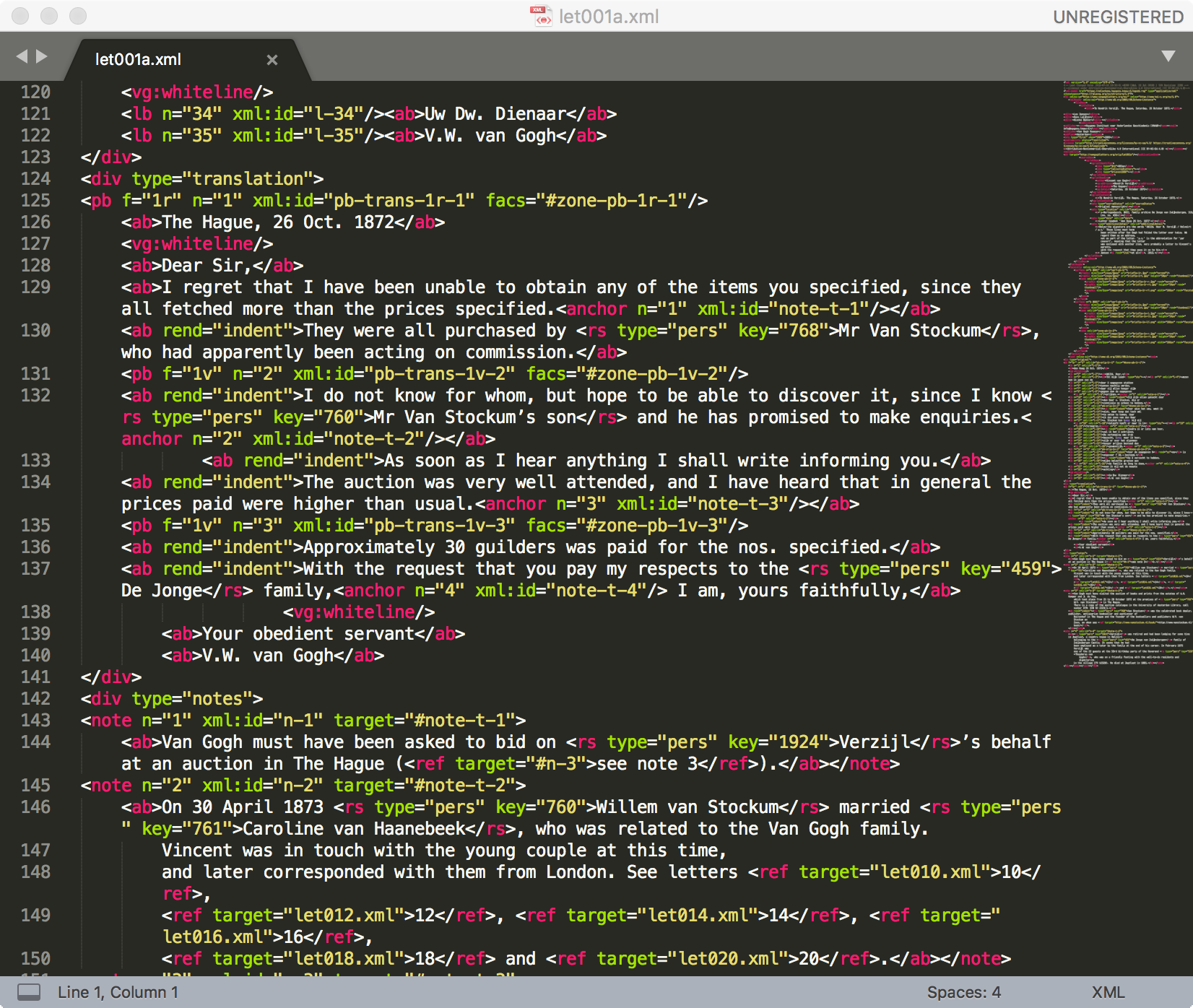 Mixed: may contain elements and PCData
Empty: no content
XML element nesting
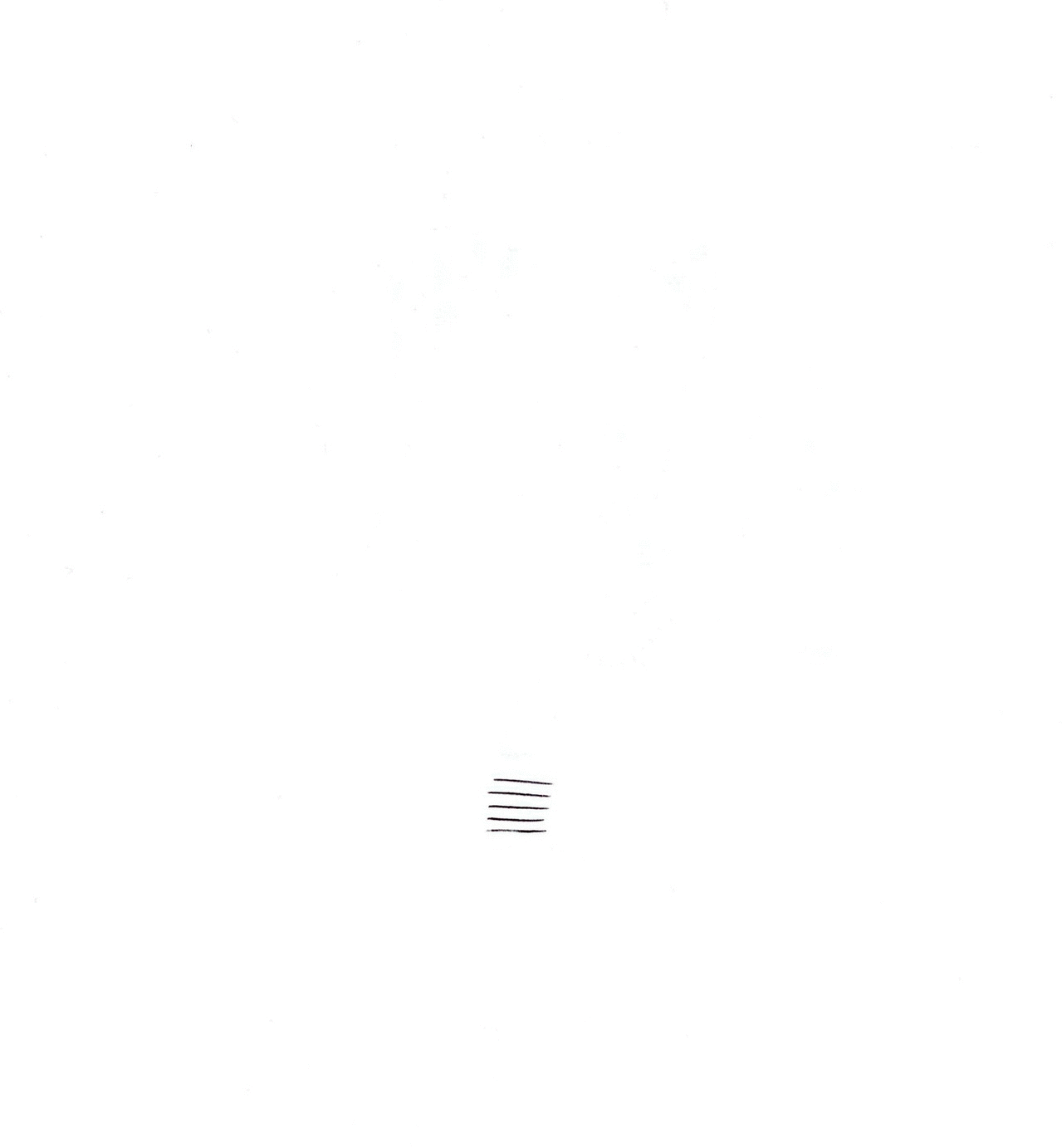 Element and Mixed content models are nested (Parent-child)
Tree metaphor: branches & leaves
Elements = nodes that create branches when nested.
Terminal node = leaf (has no child elements)
Many levels (not just 2, like MARC)
http://gph.is/1oi62w6GIF by Ansel Oommen
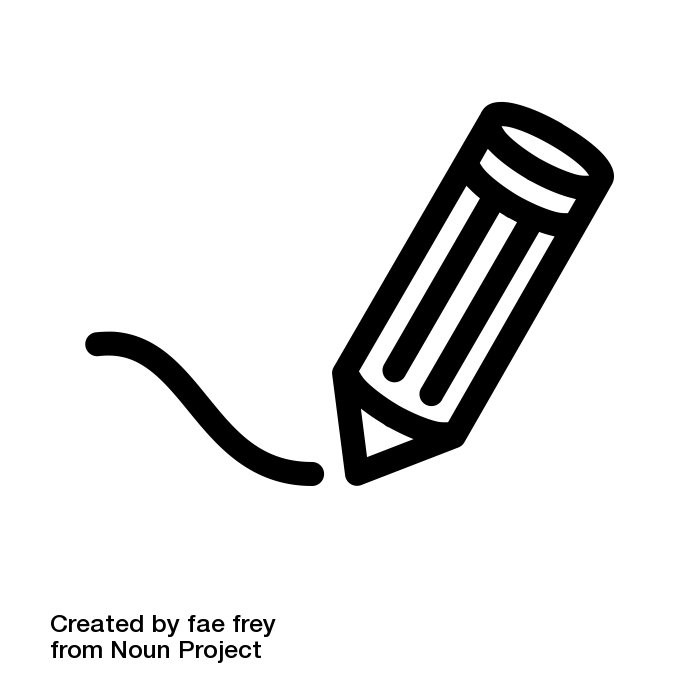 Activity: draw the structure
Looking at this snippet of VRA Core 4.0 XML, create a diagram/illustration of its nested structure.

<agentSet>
	<display>Sandro Botticelli</display>
	<agent>
<name type="personal" vocab="ULAN" refid="500015254">Botticelli, Sandro</name>
</agent>
</agentSet>
XML attributes
<name type="personal" vocab="ULAN" refid="500015254">Botticelli, Sandro</name>

Attributes are followed by the = and the value of the attribute in quotes ""
XML attributes: purposes
Elaborate or refine an element: ordering of elements (id=1) or order of data (for example, a name)
<author order= "1">Steven J. Miller</author>
<author name= "Miller, Steven J.">Steven J. Miller</author>
Provide a machine-friendly form of the data: date
<publicationDate w3cdtf= "2011-01-01"> January, 2011<publicationDate>

Examples adapted from Coding with XML for Efficiencies in Cataloging and Metadata
XML attributes: purposes
In MARCXML, MARC tag numbers are actually stored as attributes of the <datafield> element.

<datafield tag="260" ind1=" " ind2=" ">
<subfield code="c">2012.</subfield>
</datafield>
XML attributes: purposes
Switch content model from PCData to empty (put all of the content in the attributes instead of between tags)

<author name= "Miller, Steven J." displayName= "Steven J. Miller" /author>

Example adapted from Coding with XML for Efficiencies in Cataloging and Metadata
XML attributes: purposes
id and idref, idrefs: provide identifiers that are unique within that XML document
<author authID= "a1">Steven J. Miller</author>
<affiliation refID= "a1">University of Wisconsin-Milwaukee<affiliation>
Whitespace: xml:space= "preserve"
	<controlfield tag="006">m    	c</controlfield>
Language: xml:lang = "[language tag from IANA registry]"
Examples adapted from Coding with XML for Efficiencies in Cataloging and Metadata
XML attributes: namespaces
Namespace attribute is xmlns
Makes your element names unique

<table xmlns="https://www.w3schools.com/furniture">
  <name>African Coffee Table</name>
  <width>80</width>
  <length>120</length>
</table>

Example from: https://www.w3schools.com/XML/xml_namespaces.asp
XML attributes: namespaces
Add colons after your namespace declarations and you get a QName (Qualified XML Name)
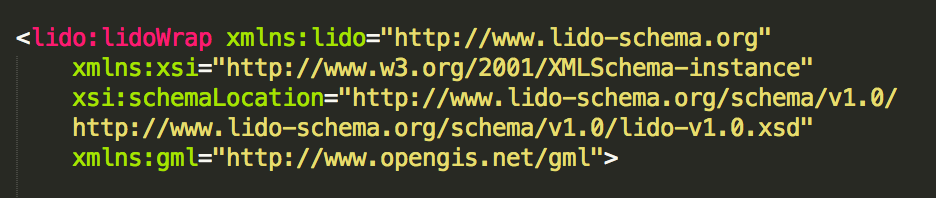 XML comments
Comments begin with <!-- and are closed by a -->
Document your XML in-line, as opposed to a separate instructions or documentation file.
XML processing instructions and Prolog
Processing instructions are intended for workflow applications, not humans.
They start with a <? And end with a ?>
<?xml is reserved for XML standard instructions
called the XML Prolog and appears before root element
XML declaration
<?xml version="1.0" encoding="UTF-8"?>
looks like a PI, but is actually the XML declaration. If it’s there, it has to be the first line of the Prolog
XML CDATA
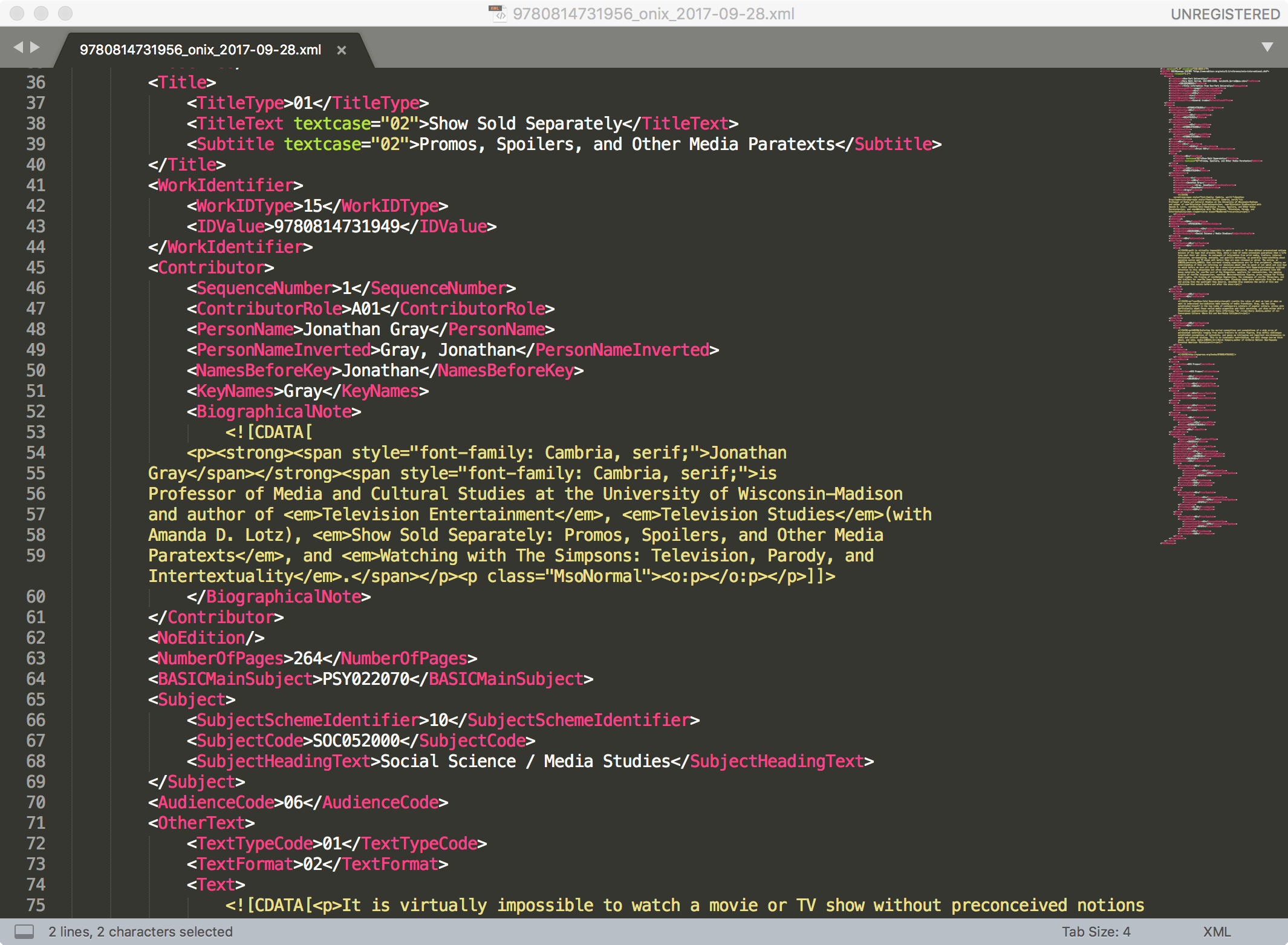 CDATA is unparsed data. This is how you could include XML or HTML in an element when normally you’d have PCData
XML + HTML
XML is stricter than HTML
Markup labels are case-sensitive
Attribute values must be enclosed in quotes
PBCore
For audiovisual content
Originally Public Broadcasting Metadata Dictionary
Version 1.0 was published in 2005
Based on Dublin Core, but has since evolved.
The PBCore is a "core" because it can actually be considered a foundation of descriptors used to categorize media items adequately enough so other interested parties can successfully search for and review desired media items.

http://v1.pbcore.org/PBCore/index.html
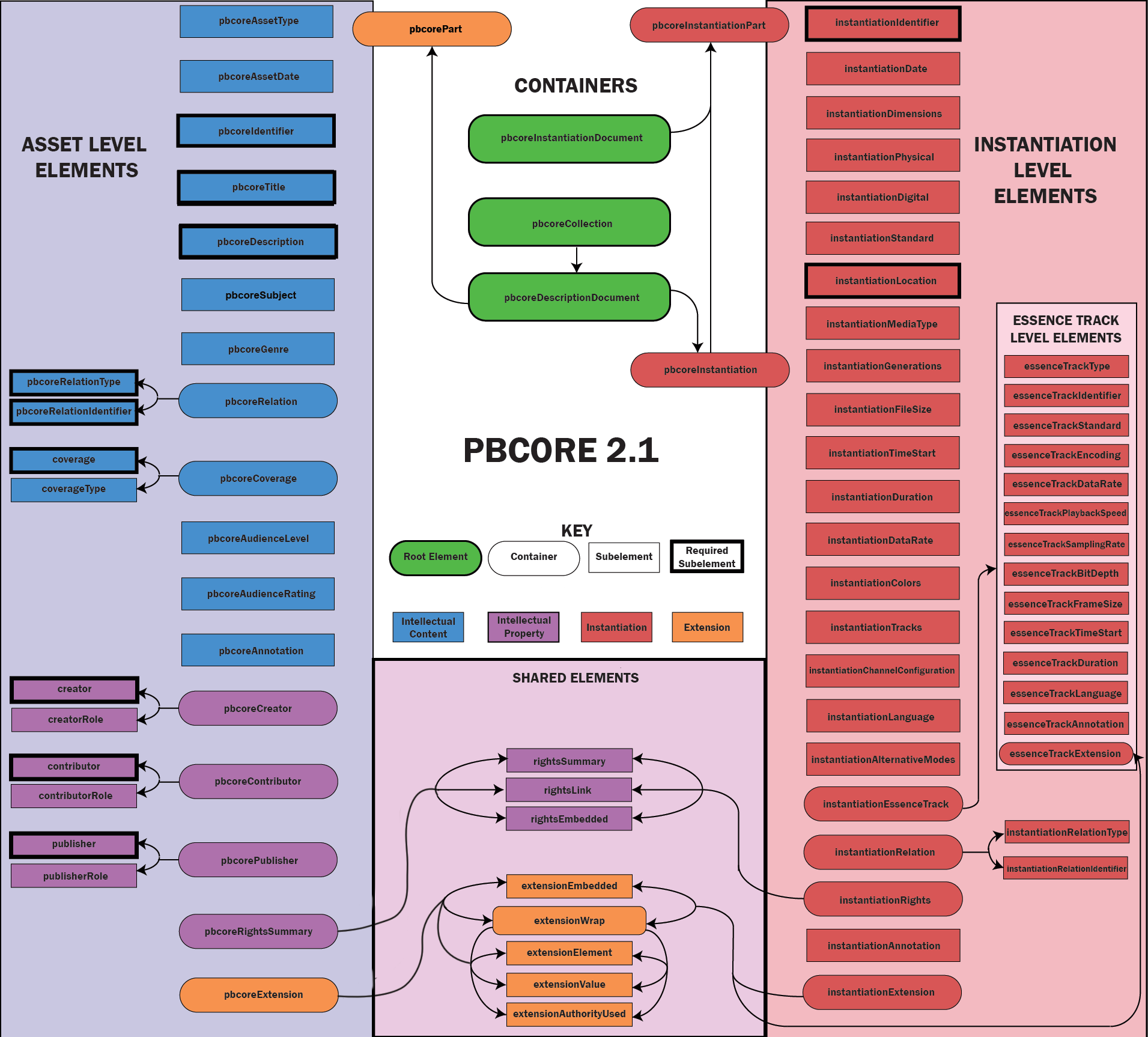 Image available at: http://pbcore.org/data-model
Comparing the Cores
Demo:
PBCore Cataloging Tool
In-class assignment
In-class assignment resources
Internet Archive video collections:
XFR Collective collection: https://archive.org/details/xfrcollective&tab=collection
Prelinger Archives collection: https://archive.org/details/prelinger
PBCore documentation: http://pbcore.org/
PBCore Cataloging Tool tutorials: http://pbcore.org/tutorials
PBCore validator: http://pbcore-validator.herokuapp.com/
Well-formed vs. valid XML
As long as rules discussed today are followed, XML is well-formed (aka readable by a machine)
Not the same thing as valid per a defined schema
Could misspell name tag <naem> </naem>
Well-formed vs. valid XML
XML schemas are how you can translate the human-understandable rules of what we consider valid to something a program can use to compare a source XML record to the definition of those rules.
Demo:
PBCore Validator
Role of XML
Storage
Exchange
Direct or indirect interaction?
?
PBCore in other formats
Spreadsheet inventory
Database

How would your use of PBCore be different if you were not encoding your metadata in XML?
Would the structure change and if so, how?